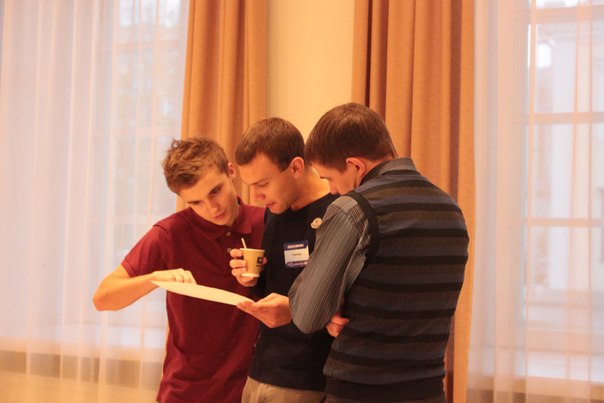 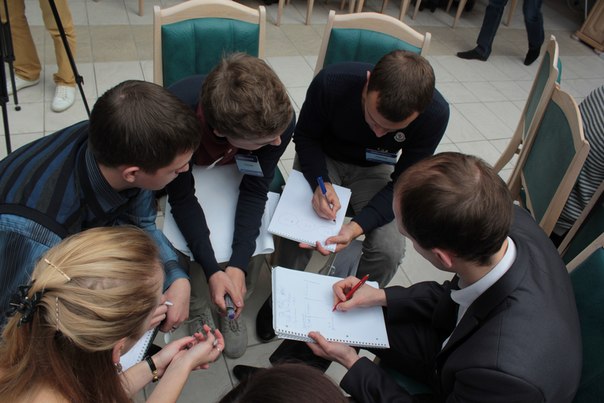 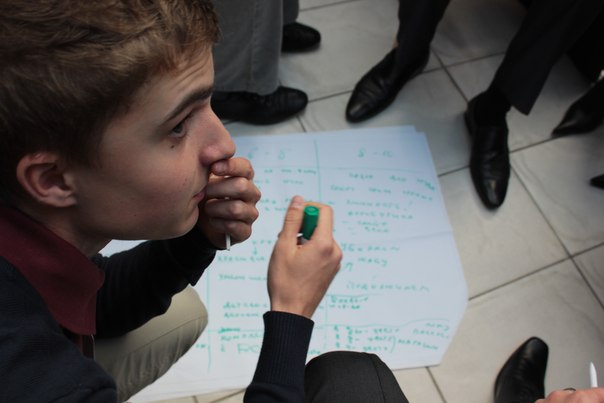 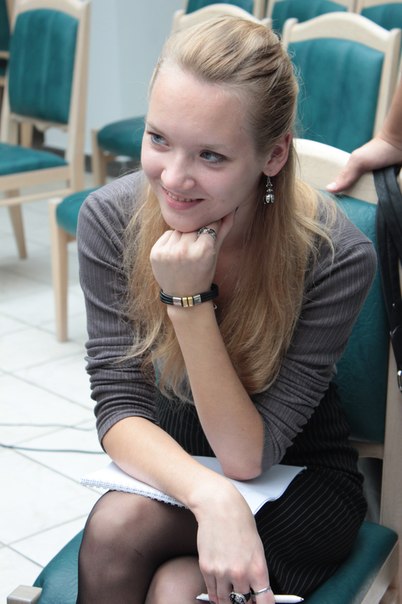 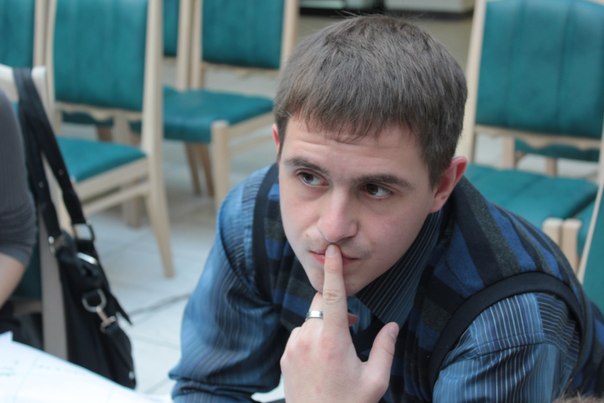 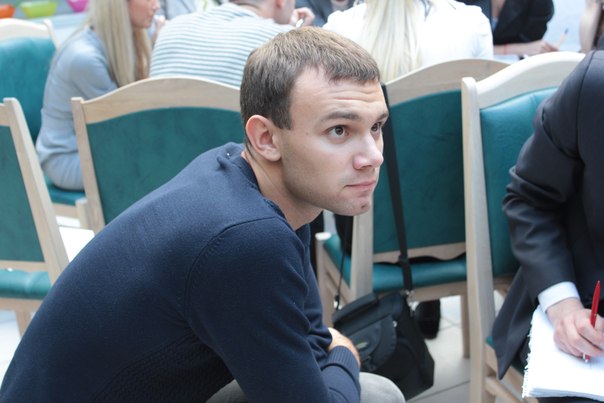 1